Роль Суда ЕАЭС в обеспечении соблюдения общих правил добросовестной конкуренции на трансграничных рынках                            Венера Сейтимова
Правовые основы
ДОГОВОР О ЕАЭС (ОТ 29 МАЯ 2014 Г.): 
Гарантирование добросовестной конкуренции заявлено в качестве одной из целей создания Евразийского экономического союза в преамбуле к Договору. 
Статья 3: функционирование Союза основано на соблюдении принципов рыночной экономики и добросовестной конкуренции.
Раздел XVIII «Общие принципы и правила конкуренции»
ПРОТОКОЛ ОБ ОБЩИХ ПРИНЦИПАХ И ПРАВИЛАХ КОНКУРЕНЦИИ 
(ПРИЛОЖЕНИЕ № 19 к ДОГОВОРУ О ЕАЭС)                                                            2
Компетенция Суда ЕАЭС(по конкуренции)
РАЗЪЯСНЕНИЕ ПОЛОЖЕНИЙ ПРАВА СОЮЗА :
Договора о Союзе, международных договоров в рамках Союза и решений органов Союза 

NB! Право обращения только у государств! 
См. Указ Президента Республики Казахстан от 6 мая 2015 г. № 20 
3
РАССМОТРЕНИЕ СПОРОВ 
● Споры о соответствии решения ЕЭК Договору (международным договорам в рамках Союза) 
●  Споры об оспаривании действия (бездействия) ЕЭК

Право обращения у субъектов хозяйствования и государств-членов
«ПЕРЕХОДНЫЙ ПЕРИОД»в сфере конкуренции
за 3 года функционирования Суда ЕАЭС
1 заявление о разъяснении, 2 заявления о разрешении спора

   4
ПРИЧИНЫ
Право в сфере конкуренции находится в стадии формирования (решение ЕЭК по критериям отнесения рынка к трансграничному и др.)
Курс ЕЭК на использование «мягкого права», консультаций и проконкурентных обязательств субъектов хозяйствования
Длительный срок расследования и принятия решения Евразийской экономической комиссией. Решение  - потенциальный предмет спора в Суде ЕАЭС
ОПЫТ СУДА ЕВРОПЕЙСКОГО СОЮЗАв сфере конкуренции
50 лет практики
1960 г. – рассмотрено 1 дело 
2017 г. – 129 дел
Лидерство в стимулировании наднациональной динамики в сфере развития добросовестной конкуренции и противодействия монополиям – через толкование предписаний права ЕС
«Переходный период» прошел, сегодня в Суде ЕС оспариваются решения Комиссии, вводящие серьезные санкции – дело Intel  

6
Правовая позиция Суда
Консультативное заключение 
от 4 апреля 2017 года

«Общие правила конкуренции обладают прямым действием и должны непосредственно применяться государствами-членами»
Вопросы, на которые предстоит ответить
1
2
3
Позиция о согласованной политике в вопросах конкуренции
Общие критерии нормы прямого действия
О дефиниции трансграничного рынка
  8
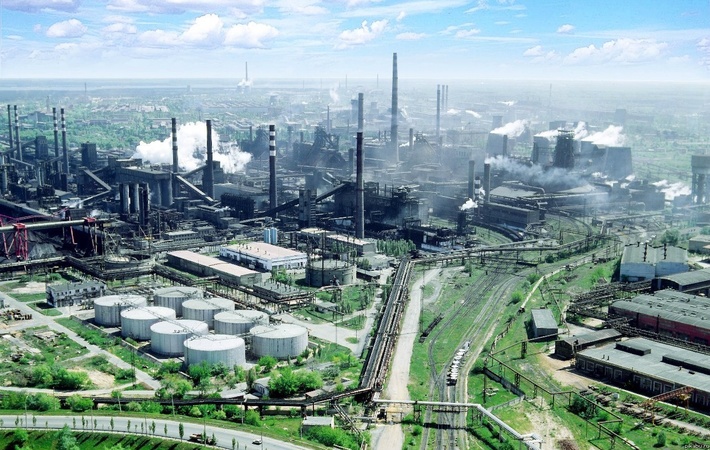 Заявления НЛМК и ВИЗ-СТАЛЬ
Оспаривалось первое решение ЕЭК в сфере конкуренции
Правоприменительная новелла 
Два порядка оспаривания решений Комиссии
Выявлены процессуальные вопросы (правовые коллизии) 
9
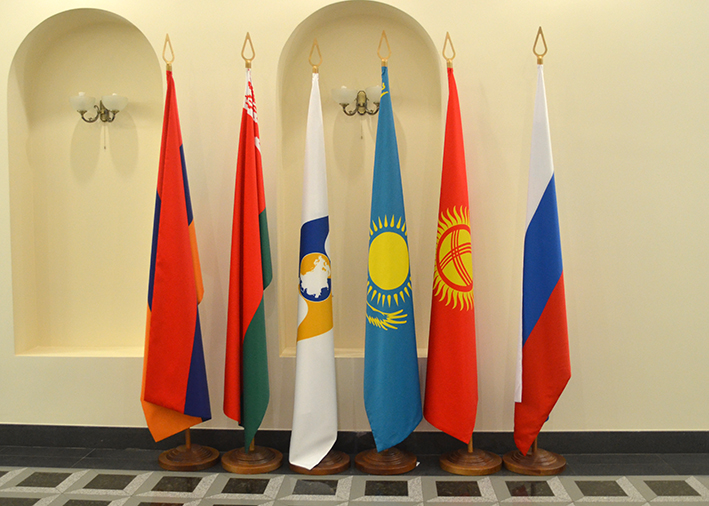 ПЕРСПЕКТИВЫ…Консультативные заключения как акты общего применения, в отличие от решений по конкретным спорам, обладают огромной движущей силой для интеграции, способствуют единому правопорядку.
СПАСИБО ЗА ВНИМАНИЕ!

Венера СейтимоваСудья Суда Евразийского экономического союза

seitimova@courteurasian.org